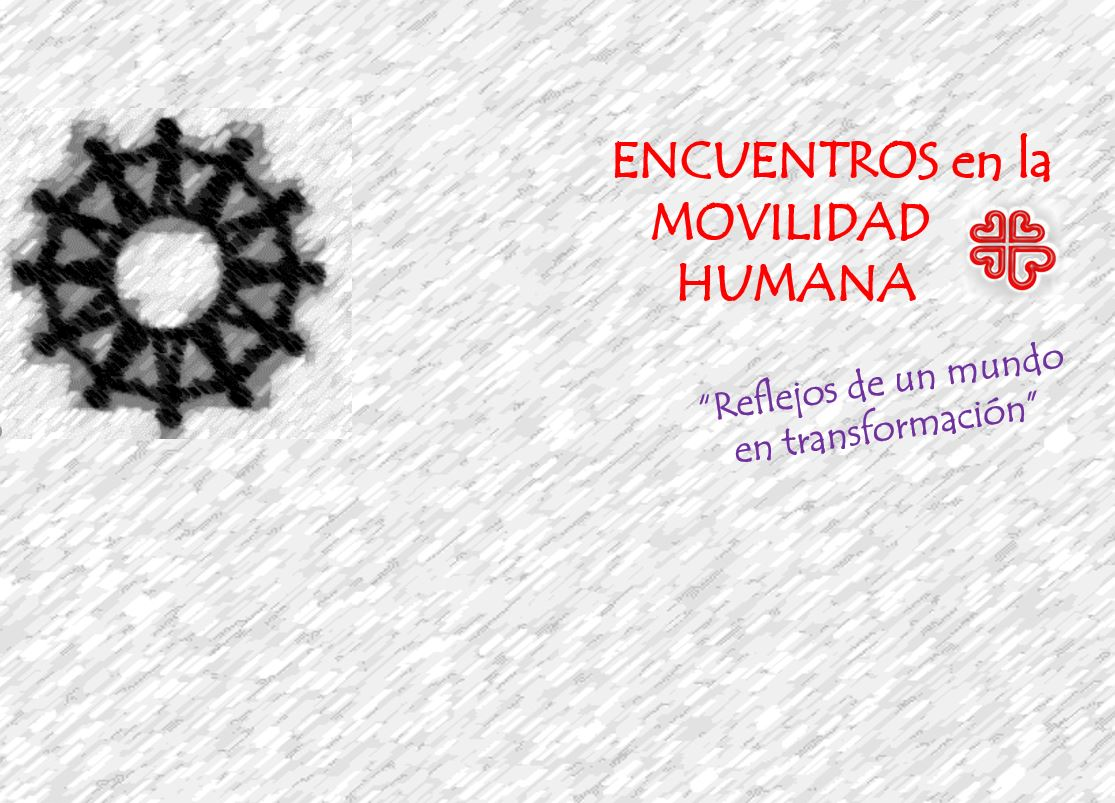 José Luis González MirandaRJM-Guatemala
La migración en Centroamérica hoy
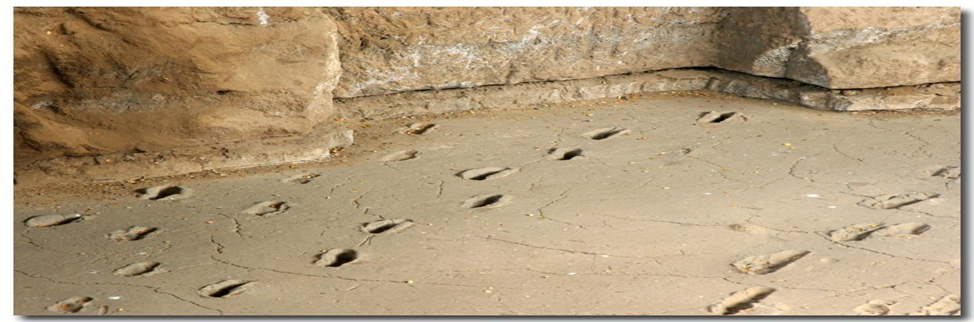 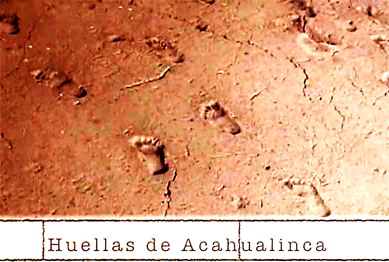 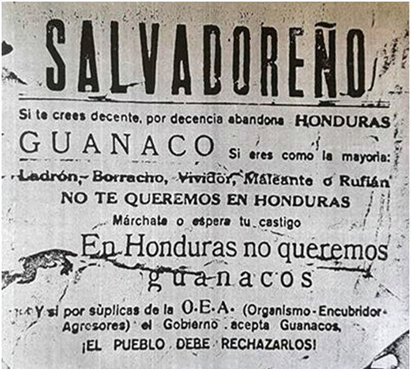 Breve historia de la migración internacional en CA
La “guerra del futbol” (1969) tiene como consecuencia el inicio a la migración internacional y la disolución del Mercado Común Centroamericano. 
Conflicto armado (1980-1992) huyen de la guerra miles de salvadoreños, algunos a los campamentos de refugiados de Honduras, pero otros a México y Estados Unidos. 
Años 90: privatizaciones (desempleo) y estados más débiles. 
Años 2000: crisis del café y Tratados de Libre Comercio empobrecieron a un campesinado que antes se mantenía en economía de subsistencia, pero después vio como en el mercado se compraba maíz de Estados Unidos más barato que el que se producía aquí.
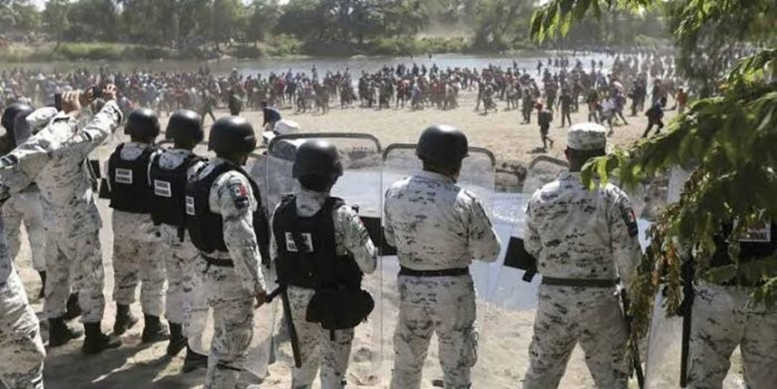 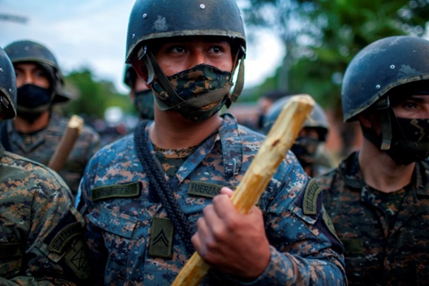 De 1996 al 2005: desastres climáticos como el huracán Mitch (1998), terremotos de El Salvador (2001) y el huracán Stan (2005). Tras los terremotos del año 2001 el Gobierno de los Estados Unidos concedió el estatus de Protección Temporal (TPS) para unos 250 000 salvadoreños. Anteriormente, tras el huracán Mitch lo concedió a Honduras y Nicaragua.
2014: crisis de menores migrantes y Plan Frontera Sur
2018: primeras caravanas
2019: cambio de política migratoria de México
2021: Guatemala gendarme contra caravanas
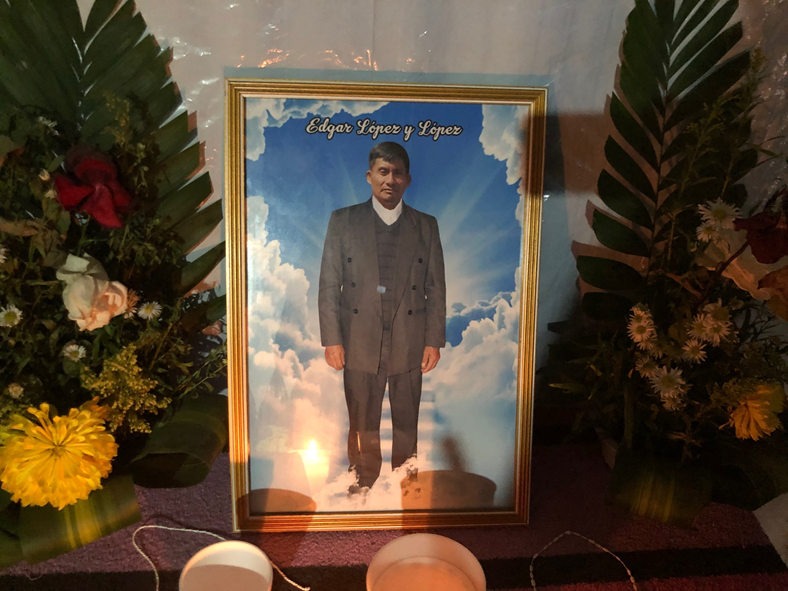 Periodos de migración en CA según violencia (Jorge Durand)
Subsistema migratorio centroamericano
*  fuerte asimetría entre los países expulsores y el país receptor (Estados Unidos), a diferencia del sistema migratorio suramericano 
La migración mexicana hacia Estados Unidos está siendo sustituida por la migración centroamericana. 
Nuevo perfil de migrante en este último periodo: el “migrante desarraigado”. Este perfil está caracterizado por una articulación de tres factores: pobreza extrema (su única salida es huir), violencia sistémica (corrupción e impunidad, junto a crimen organizado y maras), e irrupción del modelo neoliberal (se quiebra agricultura de subsistencia, solo hay empleo precario y caos urbano). Habría que añadir el desarraigo provocado por la falta de tejido social, incluyendo las familias rotas.
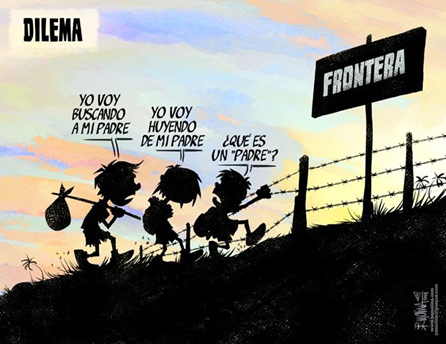 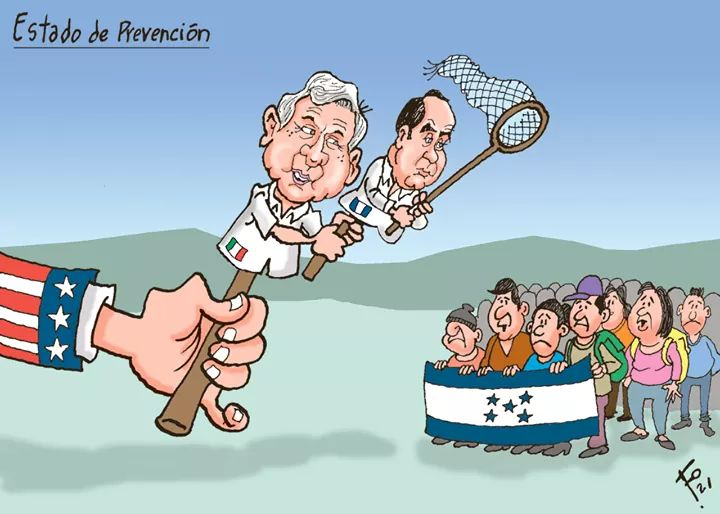 Externalización 
de fronteras
Alan Bersin, antiguo Secretario Adjunto  al Jefe del Departamento de Seguridad Nacional (DHS), fue responsable de la formulación de políticas estratégicas de Estados Unidos:
“La frontera de Guatemala con Chiapas es ahora nuestra frontera sur”
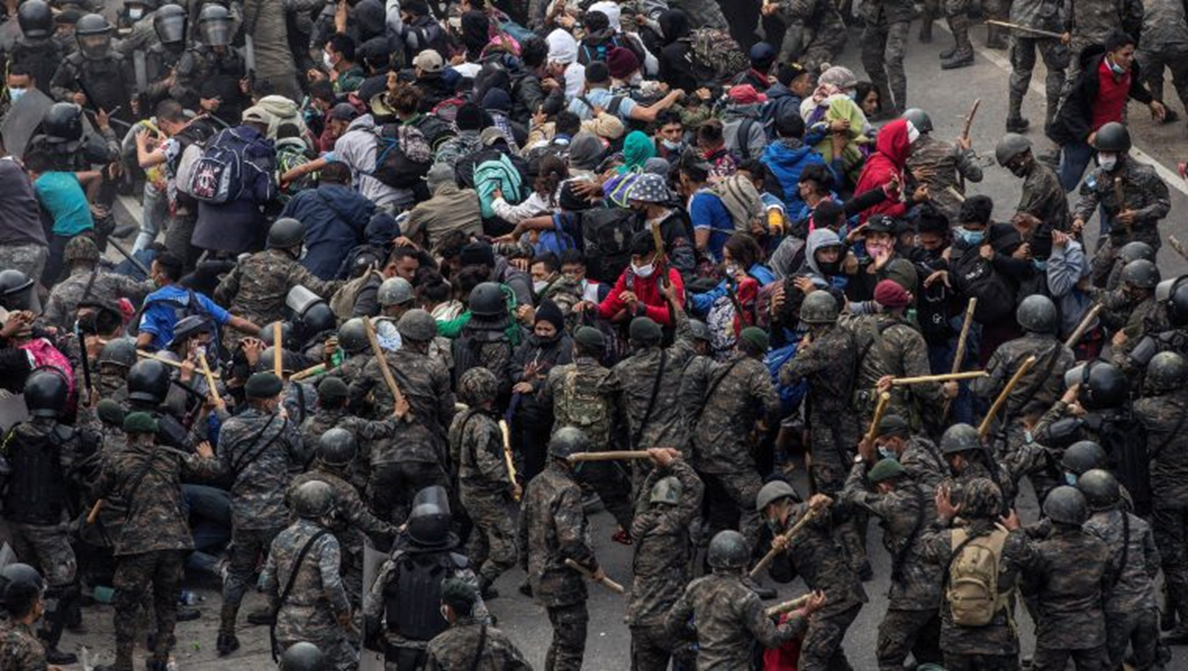 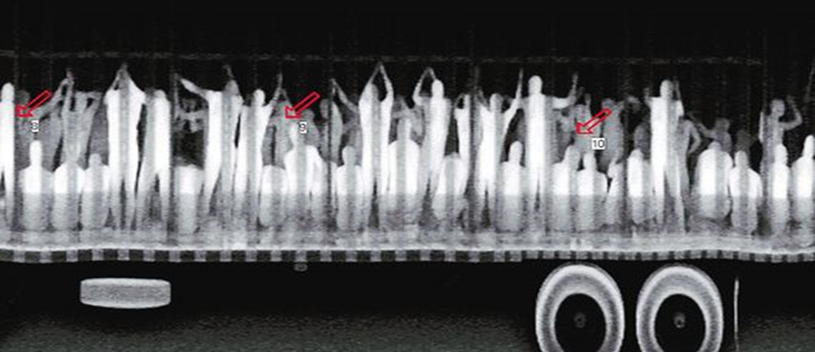 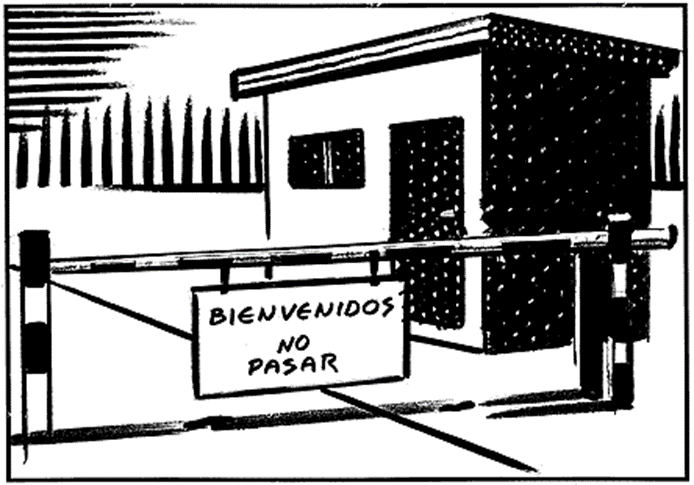 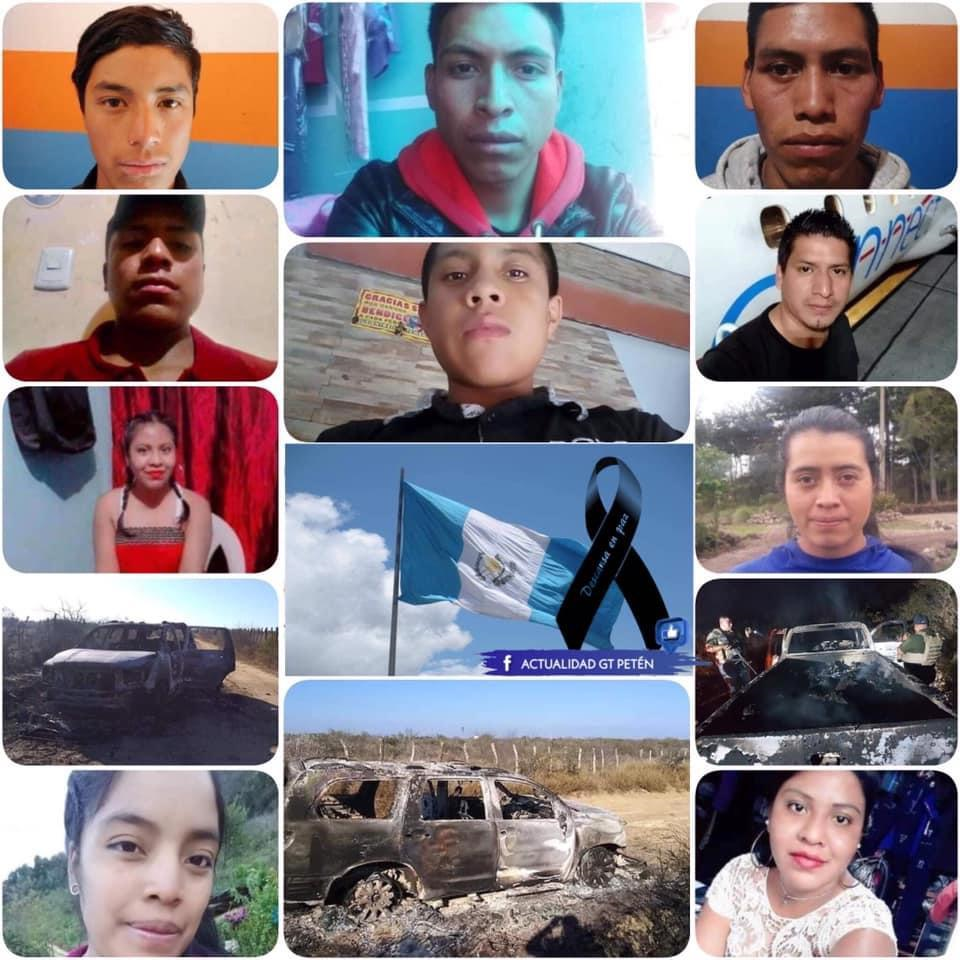 Tolerancia hacia crimen organizado en fronteras
Masacre de Camargo (Tamaulipas) 22 enero
Migrantes guatemaltecos (3 menores)
Signos de esperanza
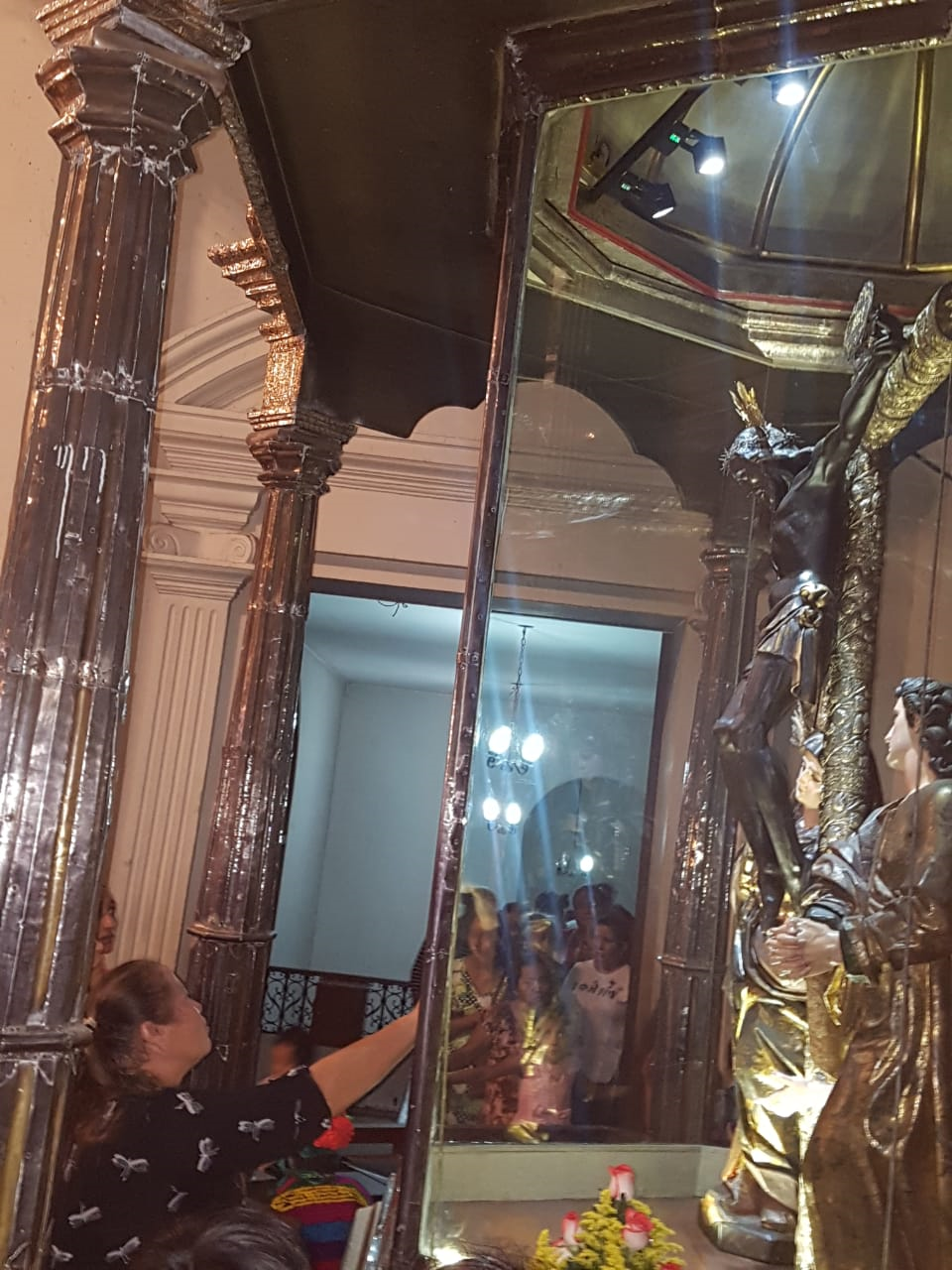 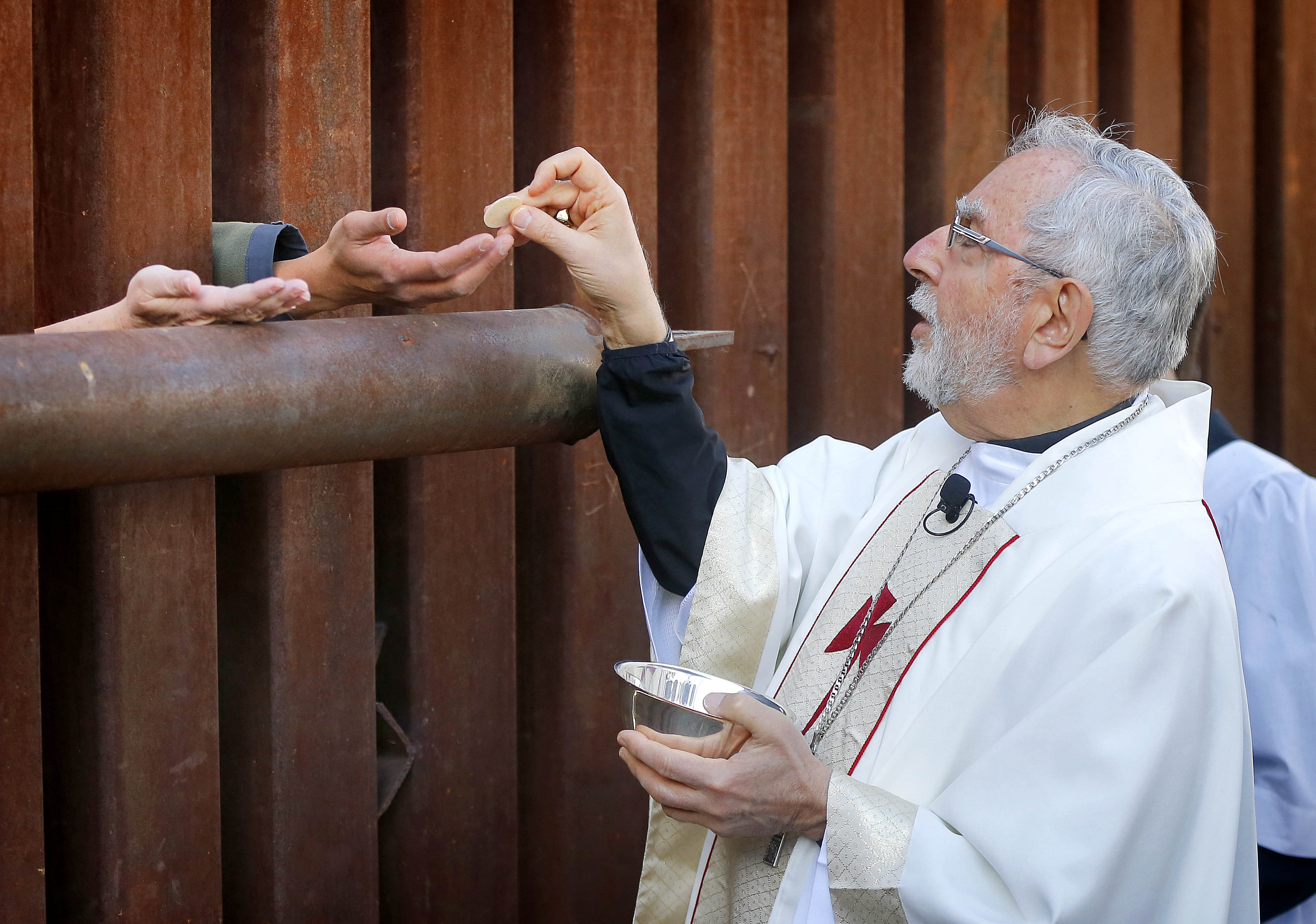 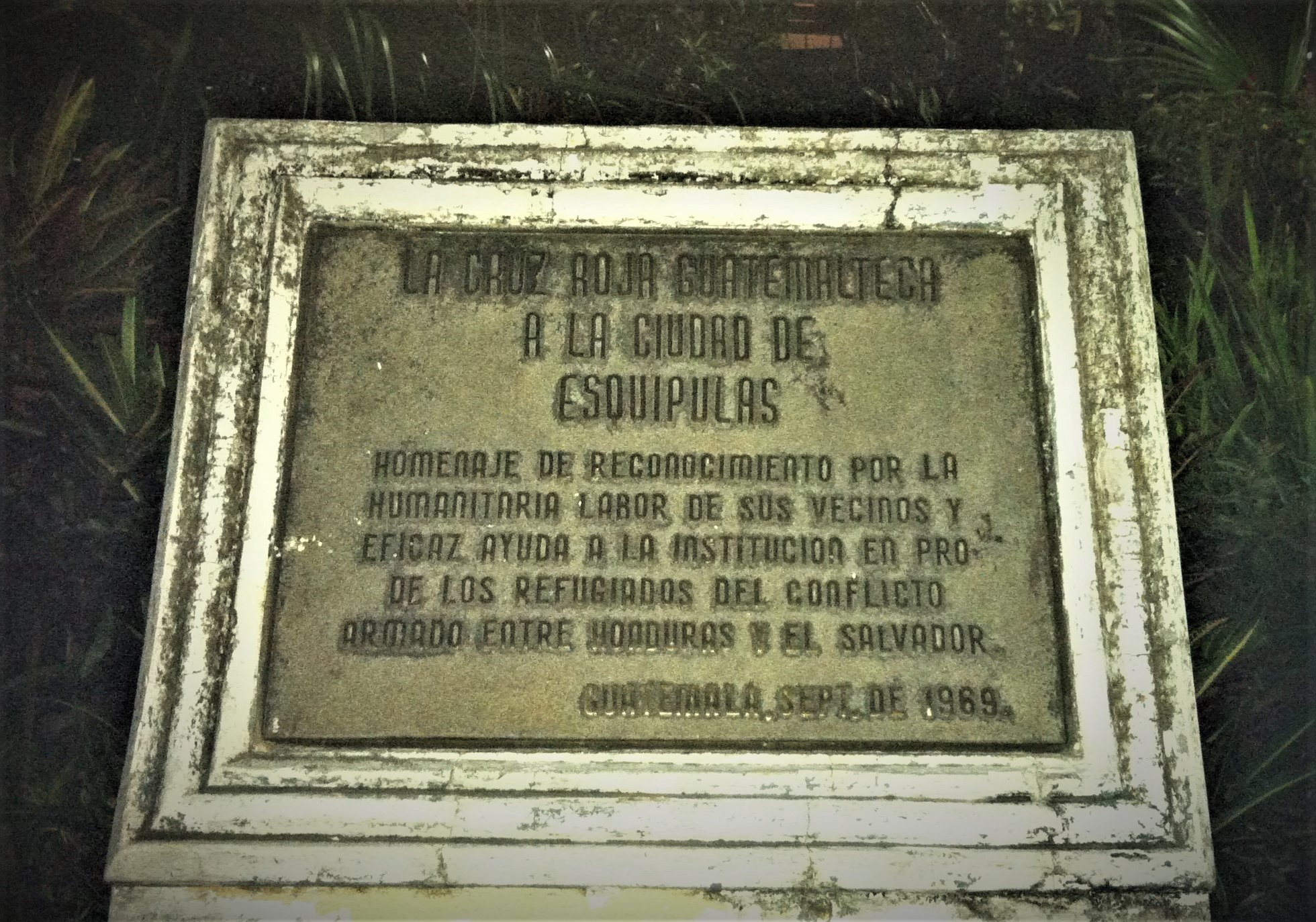